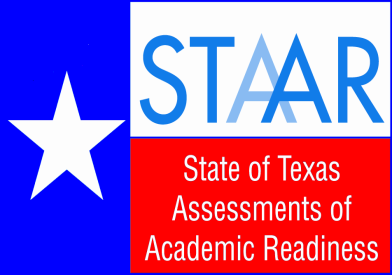 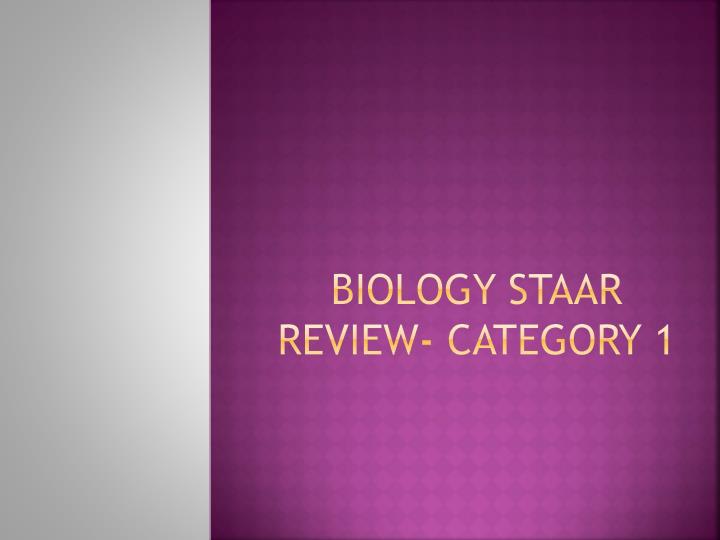 EOC
Category 1:
BIOCHEMISTRY

CELLS

CELL TRANSPORT

VIRUSES
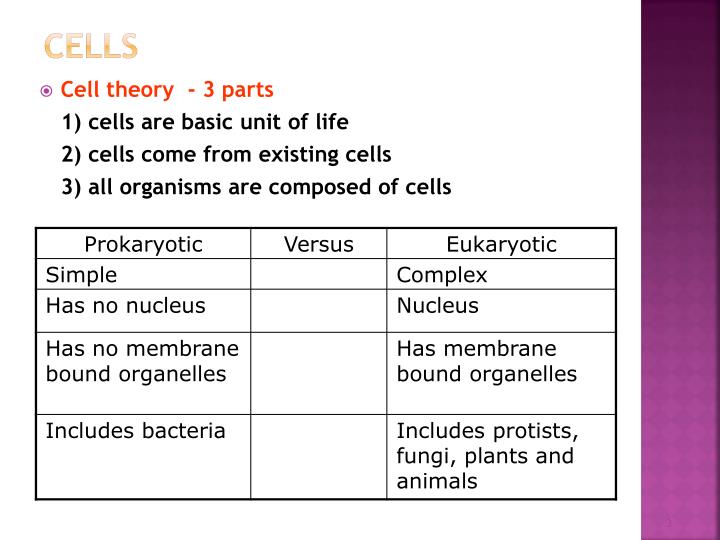 4A - S
4A-S
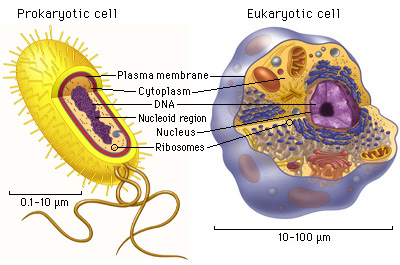 Flagella
4A- S                           CELLS
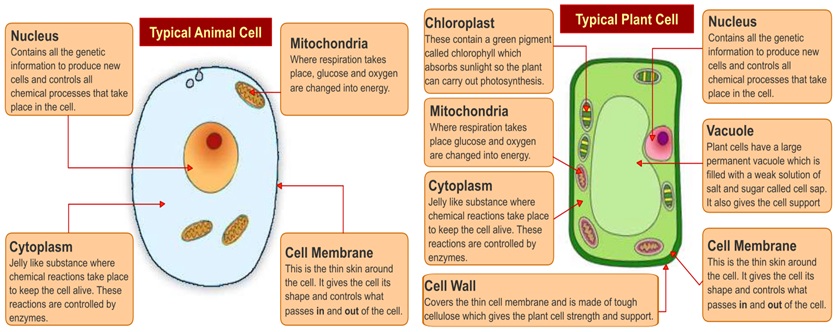 4A-S
PLANT CELL         VS        ANIMAL CELL
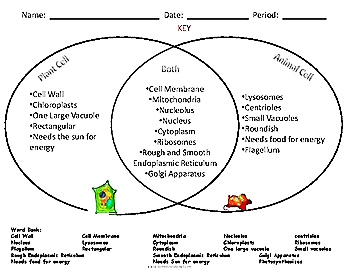 ANIMAL CELL
PLANT CELL
BOTH
*cell membrane
*nucleus
*mitochondria
*ribosomes
*ER 
*golgi bodies
*cytoplasm
Cell wall
Green chloroplasts
Large central vacuole
Uses sunlight energy
Rectangular shape
Small vacuoles
Uses food energy
Centrioles
Lysosomes
Roundish shape
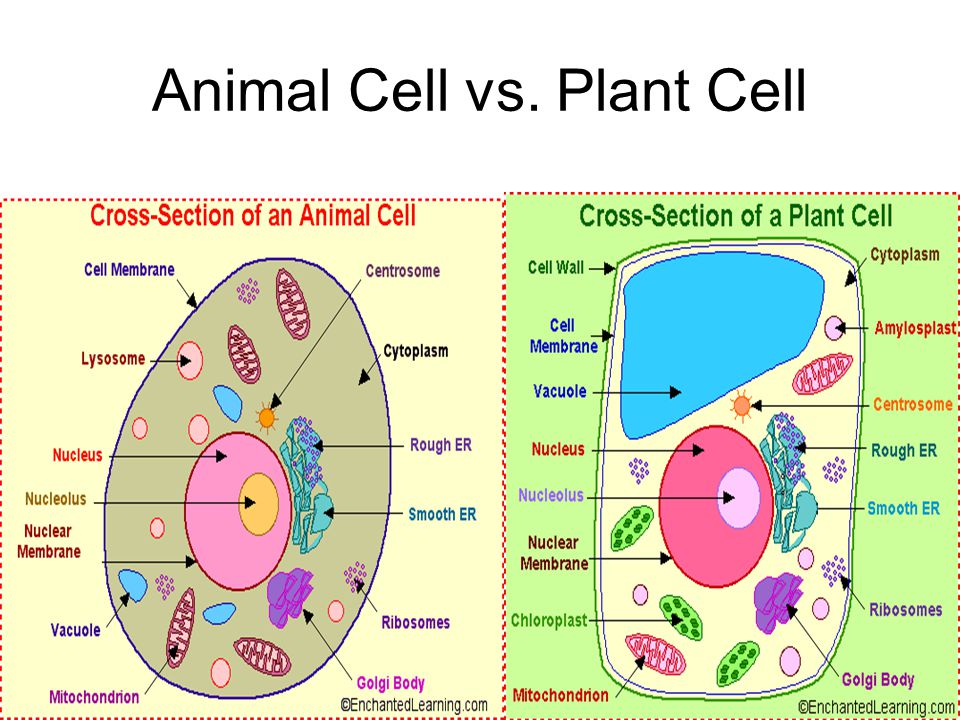 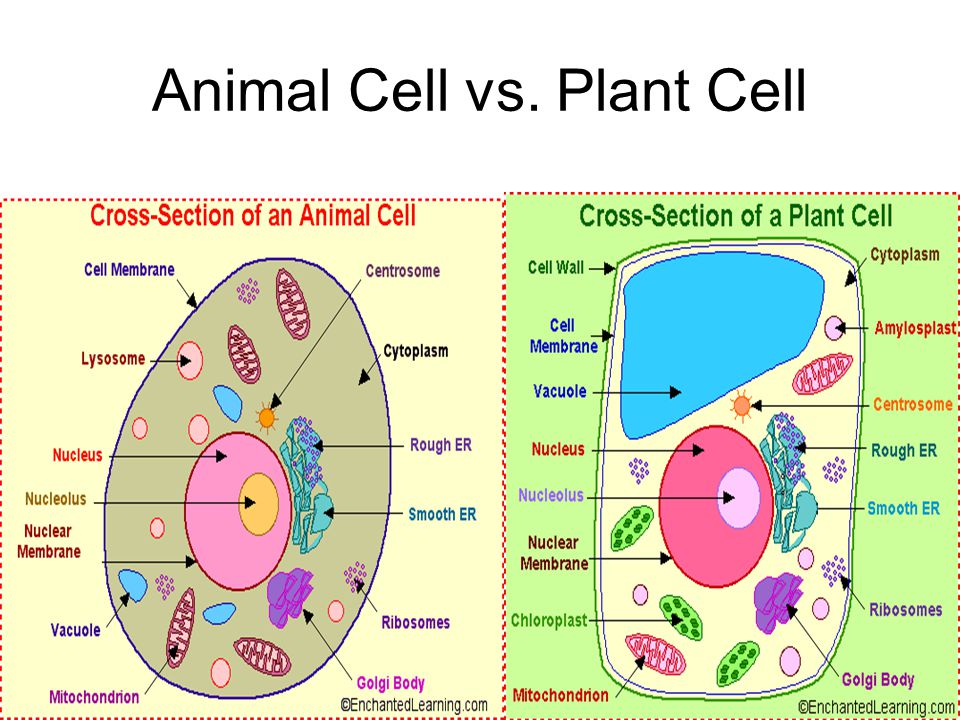 Homeostasis
4B-R
https://www.youtube.com/watch?v=6fhbbFd4icY
Maintaining constant internal balanced environment
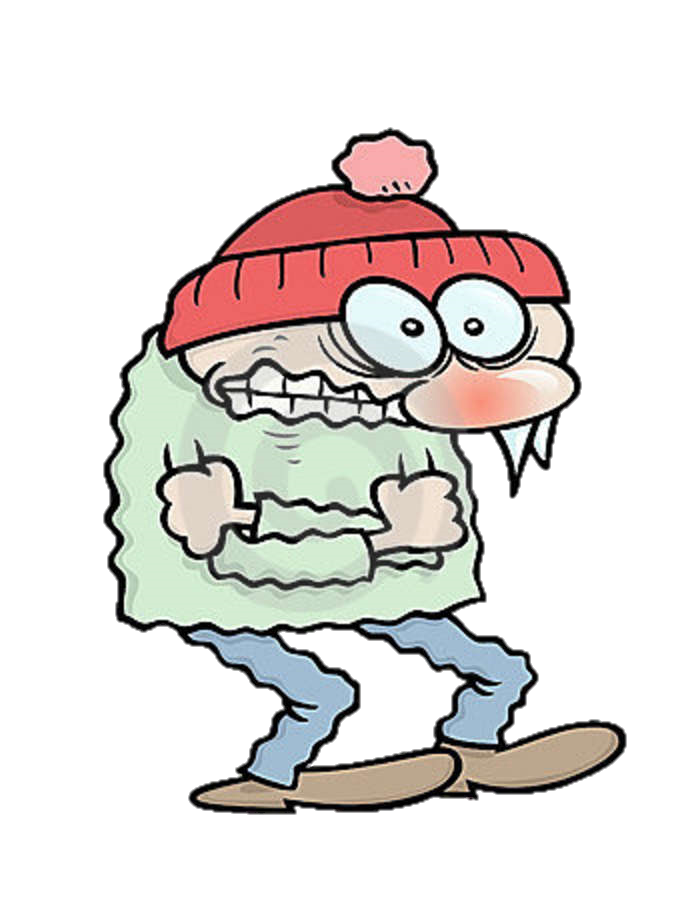 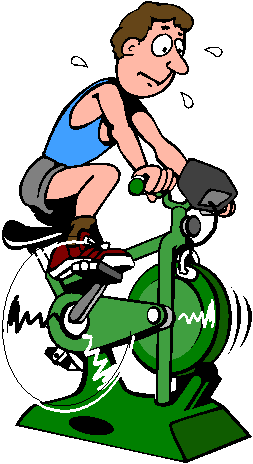 We sweat when we are hot to cool our body down
We shiver to produce muscle heat when we are cold
PLASMA MEMBRANE -    CELL MEMBRANE  -        GATE KEEPER
4B-R
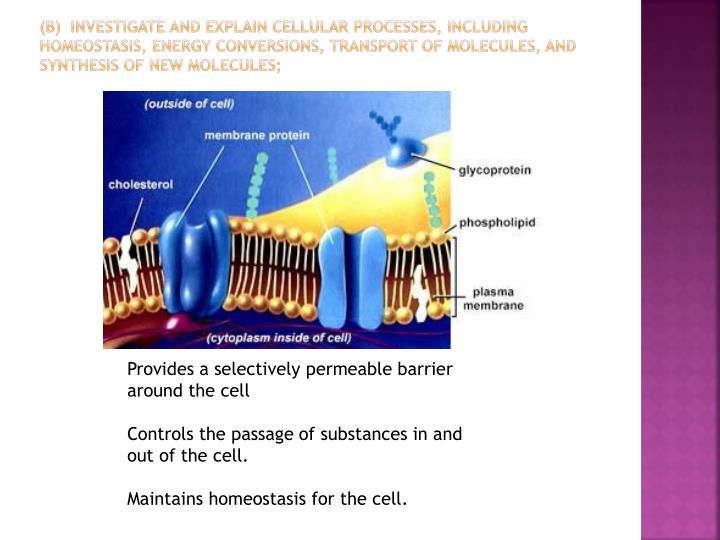 (BILAYER)
https://www.youtube.com/watch?v=owEgqrq51zY
Fluid Mosaic Movement
4B- R -------TYPES OF CELLULAR TRANSPORTS
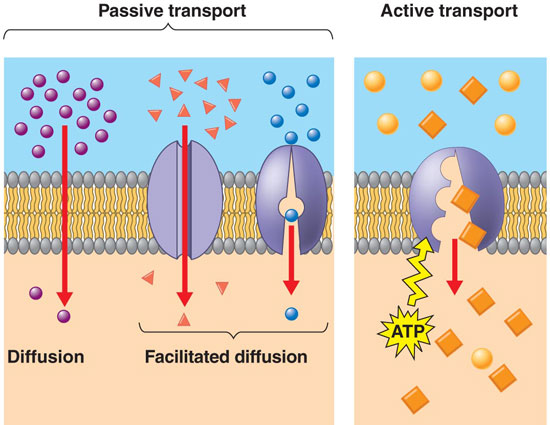 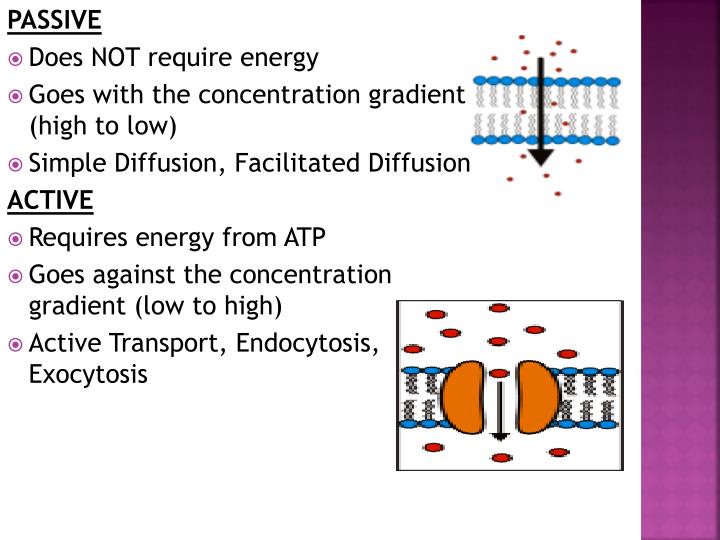 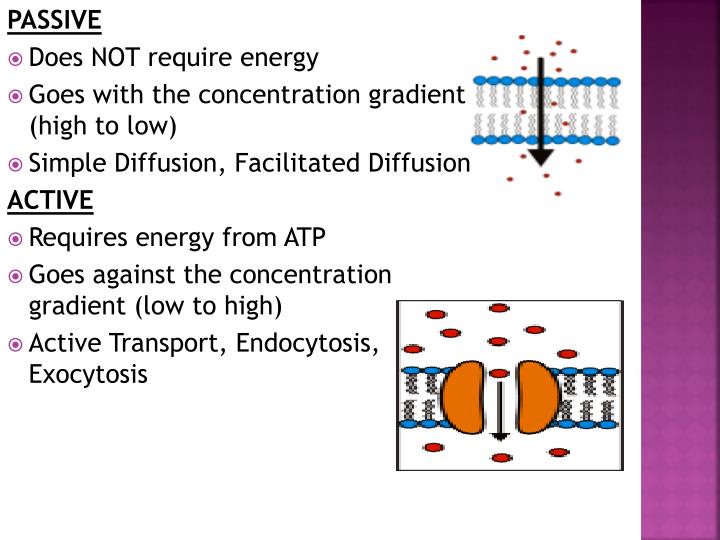 Protein pumps,
Diffusion,Osmosis,Facilitated Diffusion
4B-R
OSMOSIS =  is diffusion of water molecules through the cell membrane.
                 **there are 3 solutions that can affect the direction of osmosis
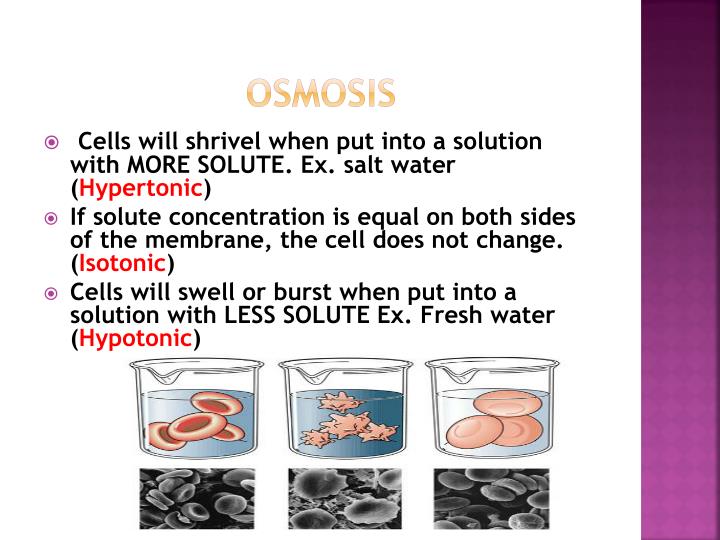 Outside cell:
(High solute/Low water)

 Inside of cell: 
(Low solute/ High water)
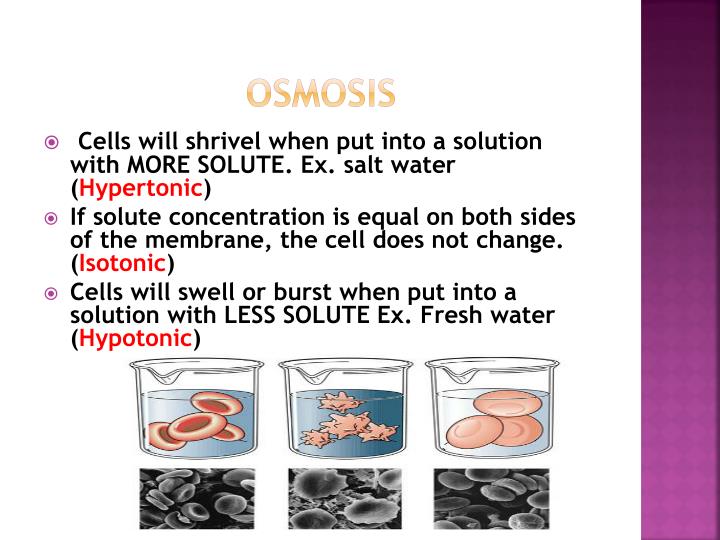 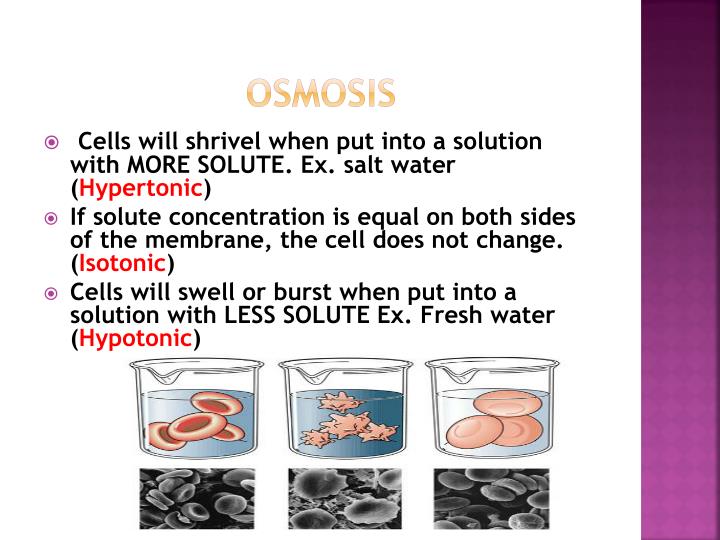 Outside cell:
(same solute/same water)

 Inside of cell: 
(same solute/ same water)
Outside cell:
(Low solute/High water)

 Inside of cell: 
(High solute/ Low water)
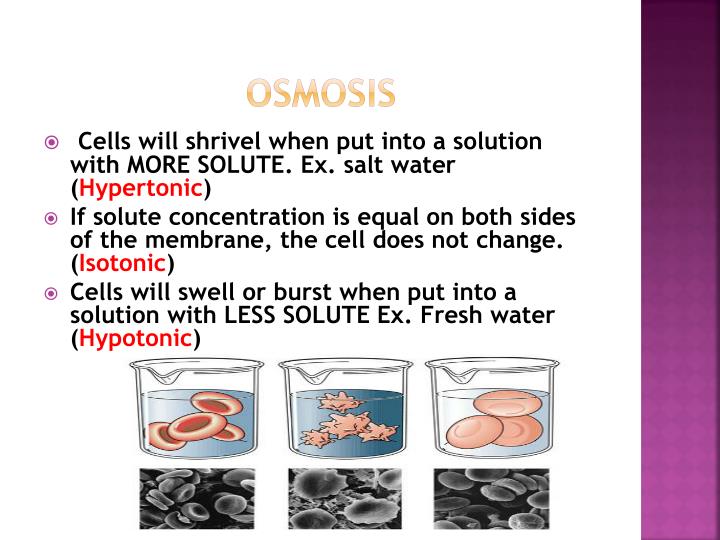 4C -R
BACTERIAL CELL          VS               VIRUS
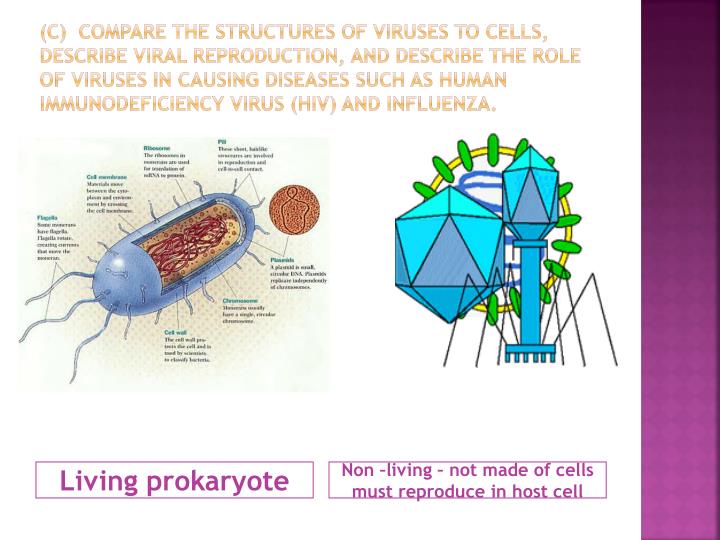 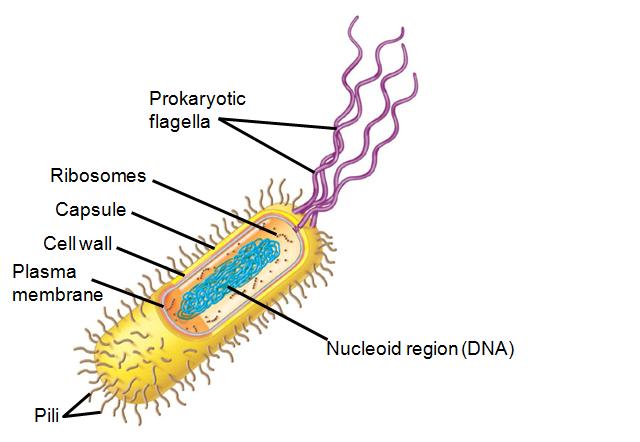 CAPSID= 

OUTER PROTEIN COAT
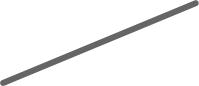 Nucleic
Acid
(DNA/RNA)
4C-R
Virus REPLICATION
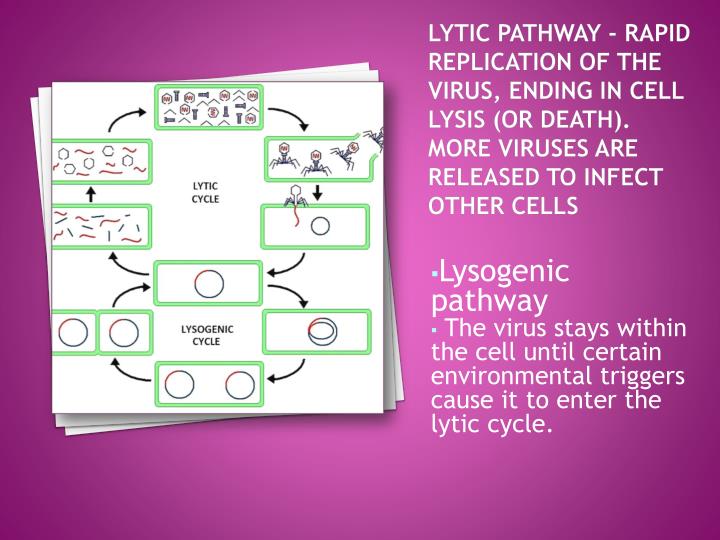 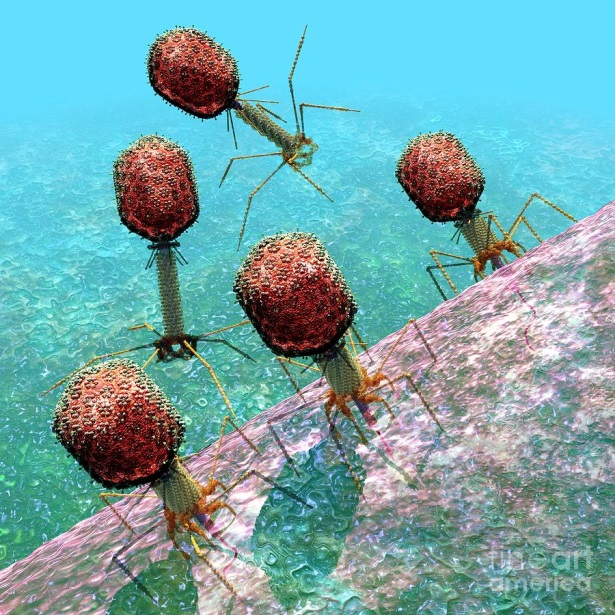 LYTIC CYCLE =

* RAPID (FAST) CYCLE
1 – 7 DAYS
Releases more viruses which destroys the host cell by LYSIS (cell bursting)
LYSOGENIC CYCLE =

* LONG (SLOW) CYCLE
1 – 10 YEARS 
Virus Nucleic Acid (Prophage) remains dormant as host cell divides before entering Lytic cycle
VIRUSES ARE PATHOGENS  because they  must use a living host cell to replicate which results with disease.
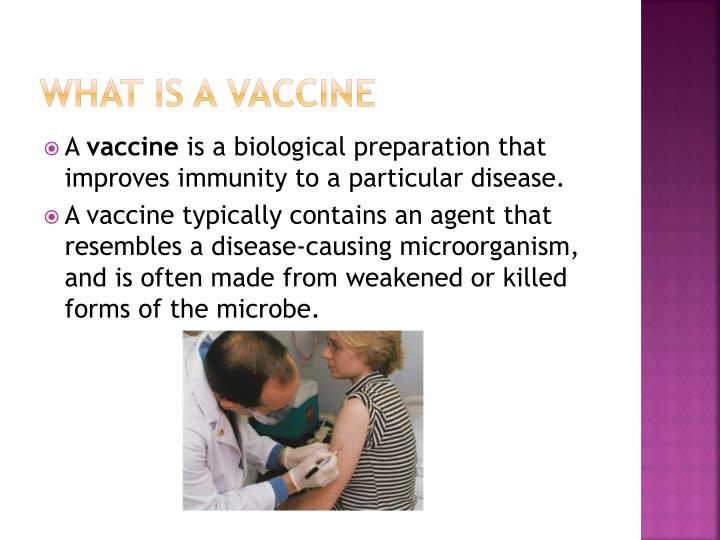 4C-R
Vaccine= contain pieces of weak viruses that are used to activate the response of the body’s immune cells in order to fight off real viruses with antibodies
****Vaccines CAN NOT treat viral infections
****Antibiotics CAN NOT treat viral infections either


Vaccines CAN ONLY prevent viral infections
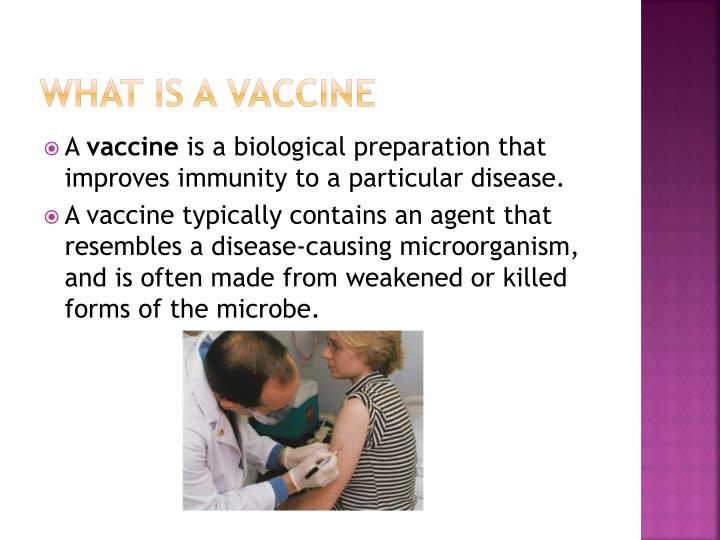 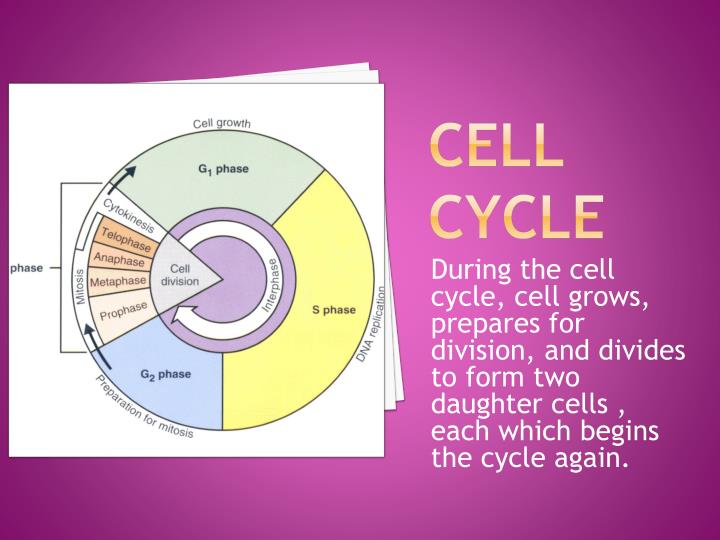 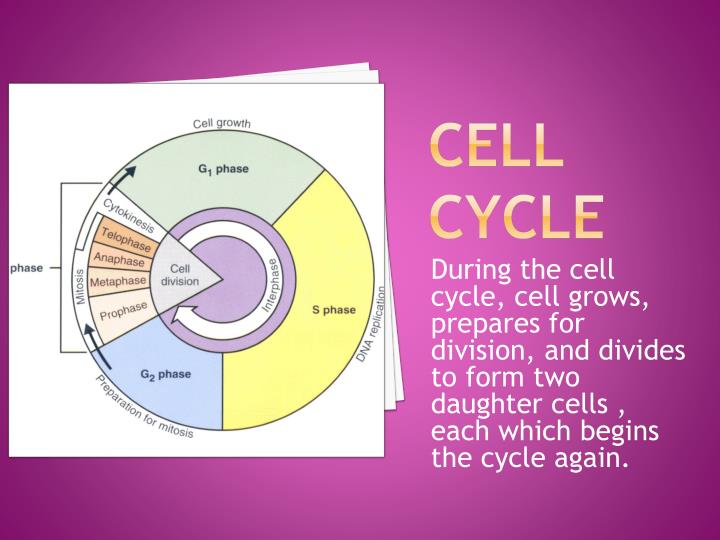 5A-R
M
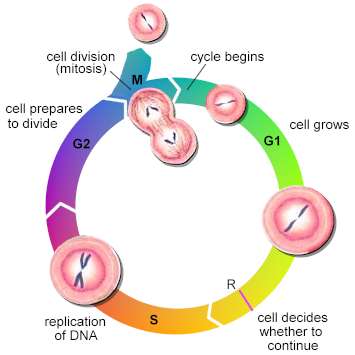 5A-R
INTERPHASE
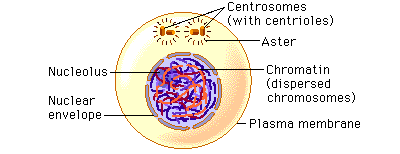 G1 = new daughter cell grows and 
                 produces organelles

S = DNA is replicated which forms copies
            of the chromosomes

G2 = cell completes its growth and 
            prepares for mitosis
INTERPHASE = CELL GROWS
Checkpoint
5A-R
MITOSIS = NUCLEAR DIVISION 
                                   OF BODY CELLS
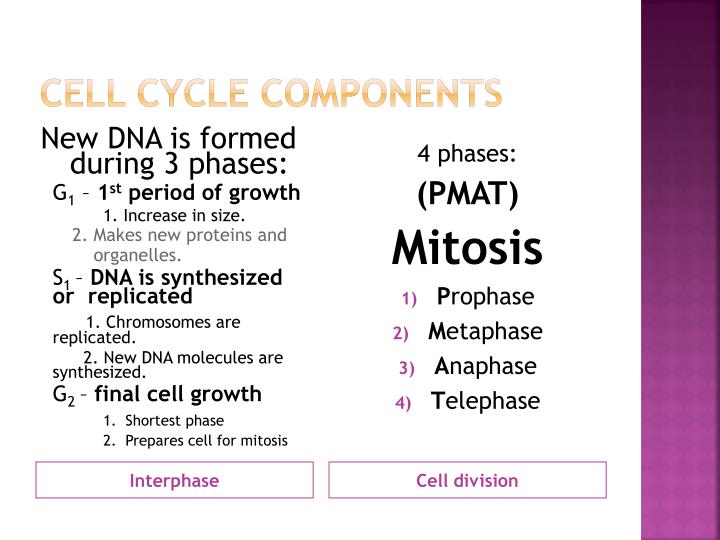 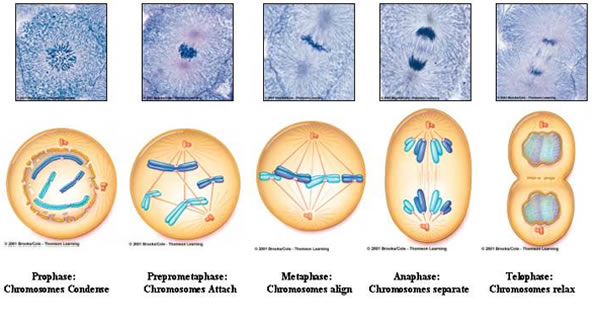 https://www.youtube.com/watch?v=pOsAbTi9tHw
5A-R
CYTOKINESIS = WHEN CYTOPLASM DIVIDES THE PARENT CELL
		AFTER TELOPHASE

                      *** 2 IDENTICAL DAUGHTER CELLS ARE FORMED
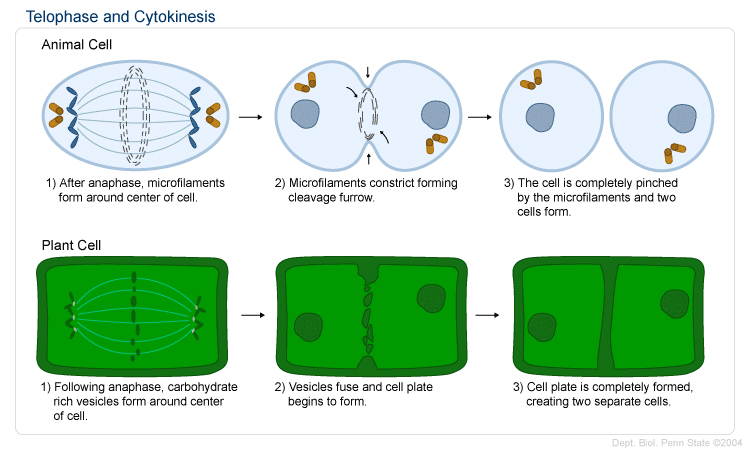 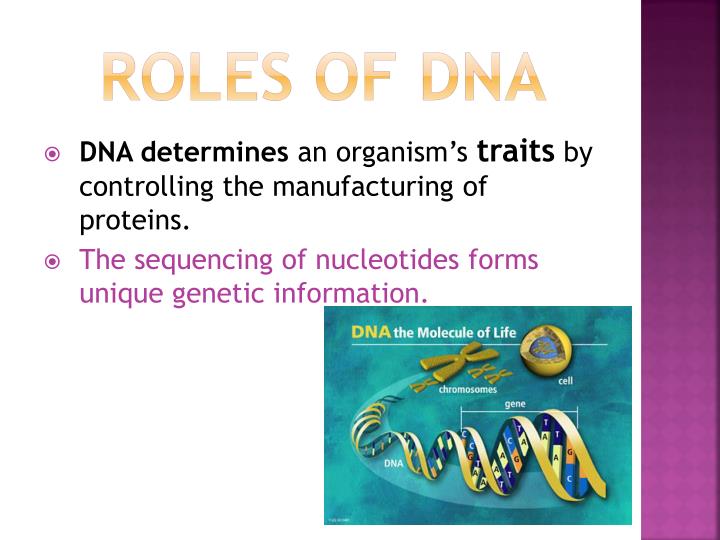 5C-s
Cell Specialization
5B-s
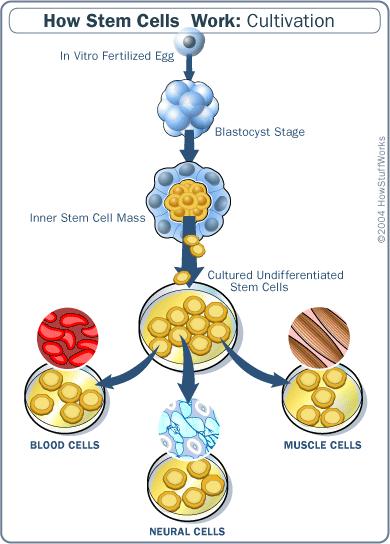 SAME DNA!!!
DIFFERENT GENES ACTIVATED( TURNED ON )
        by enzymes to form 
        different cell types
https://www.youtube.com/watch?v=I8uXewS9dJU
CANCER= UNCONTROLLED 		CELL DIVISION
5D-s
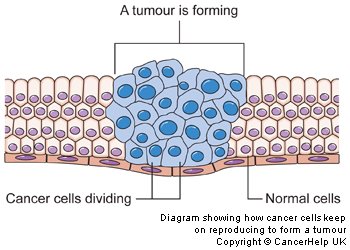 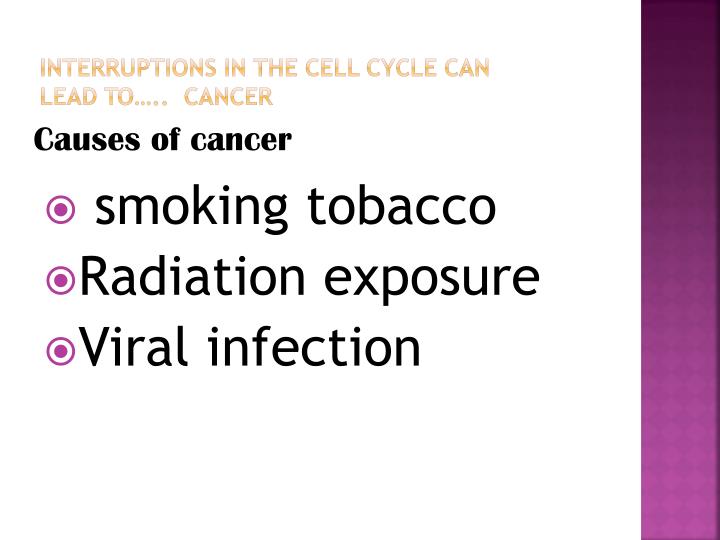 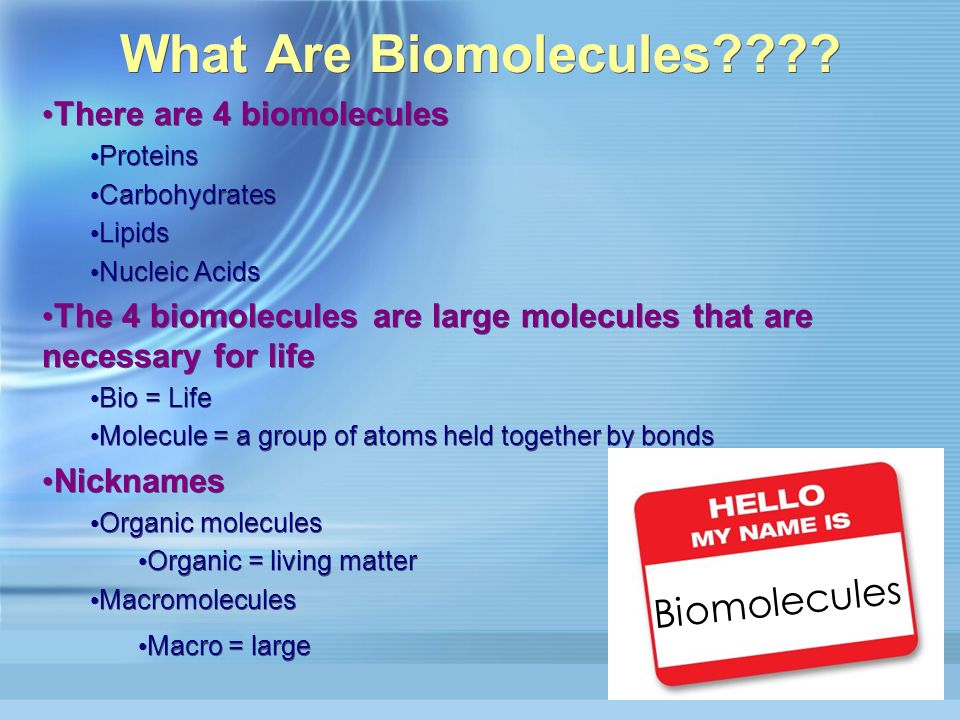 9A- R
Biomolecules are mainly made of 
Carbon, Hydrogen, Oxygen, Nitrogen

(C, H, O, N)
with carbon
*POLYMERS= many monomers
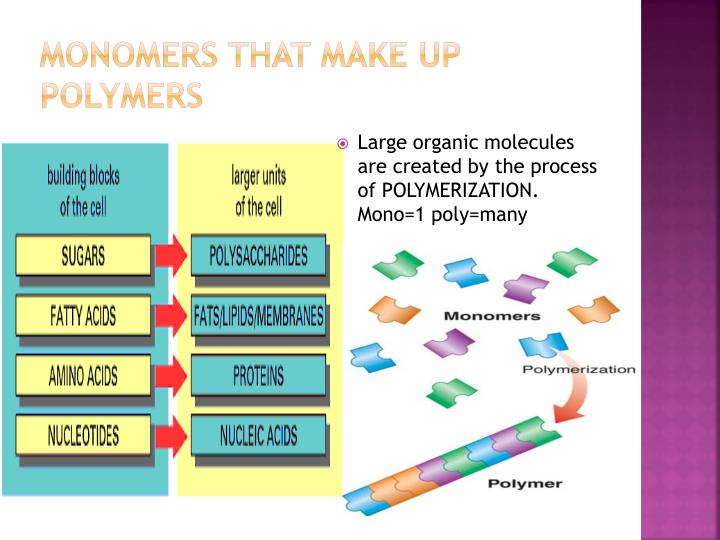 9A-R
monomer
polymer
carbohydrates
monosaccharide
lipids
proteins
Nucleic acids
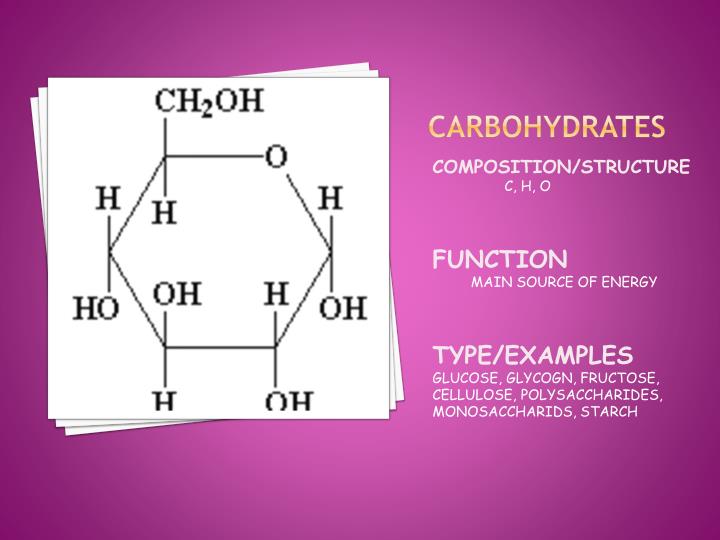 9A-R
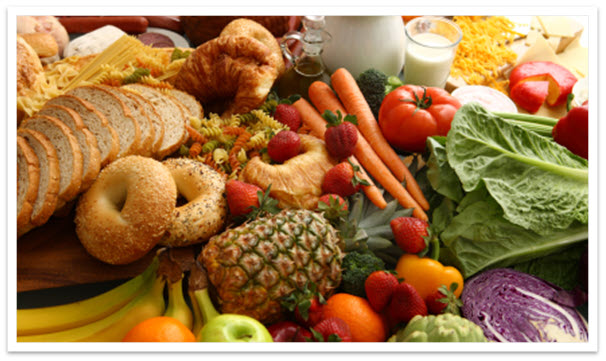 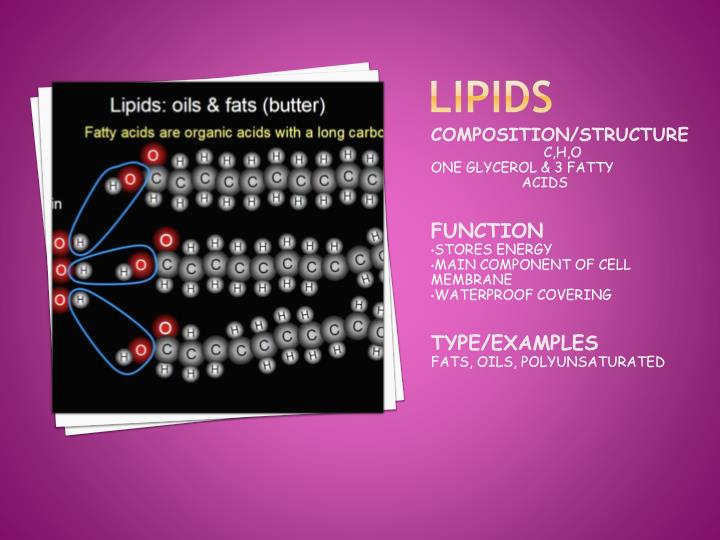 9A-R
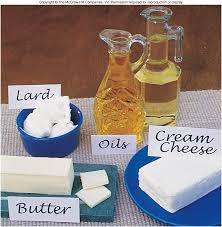 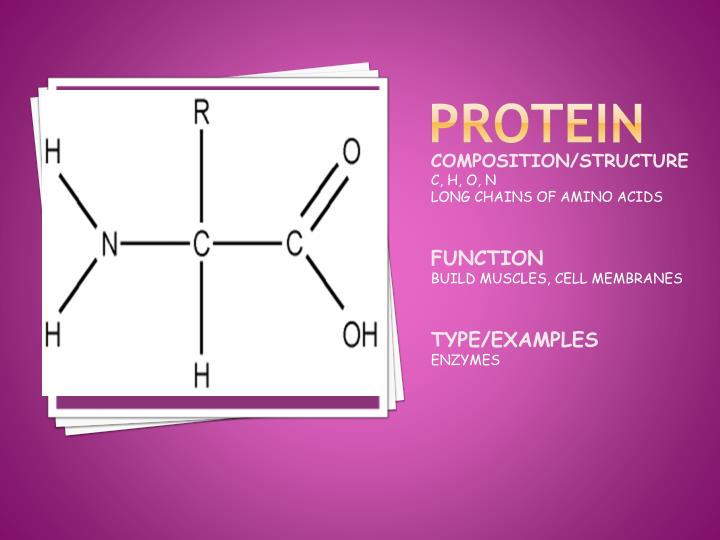 9A-R
O
meats
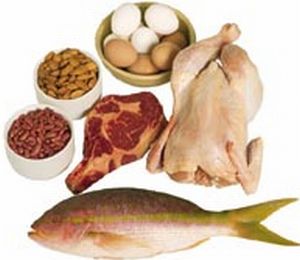 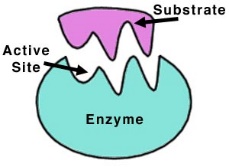 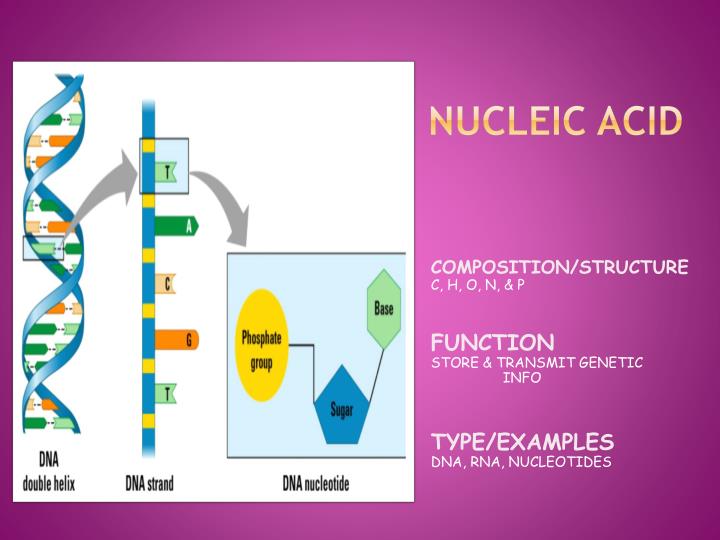 9A-R
9D - S
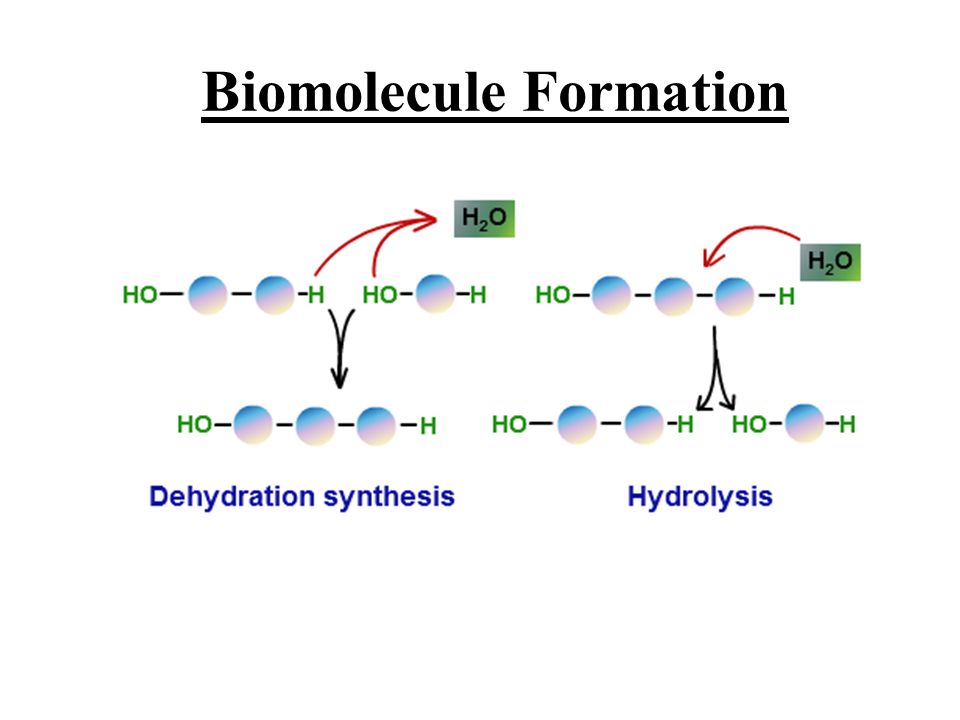 removes water to combine molecules
adds water to break down molecules
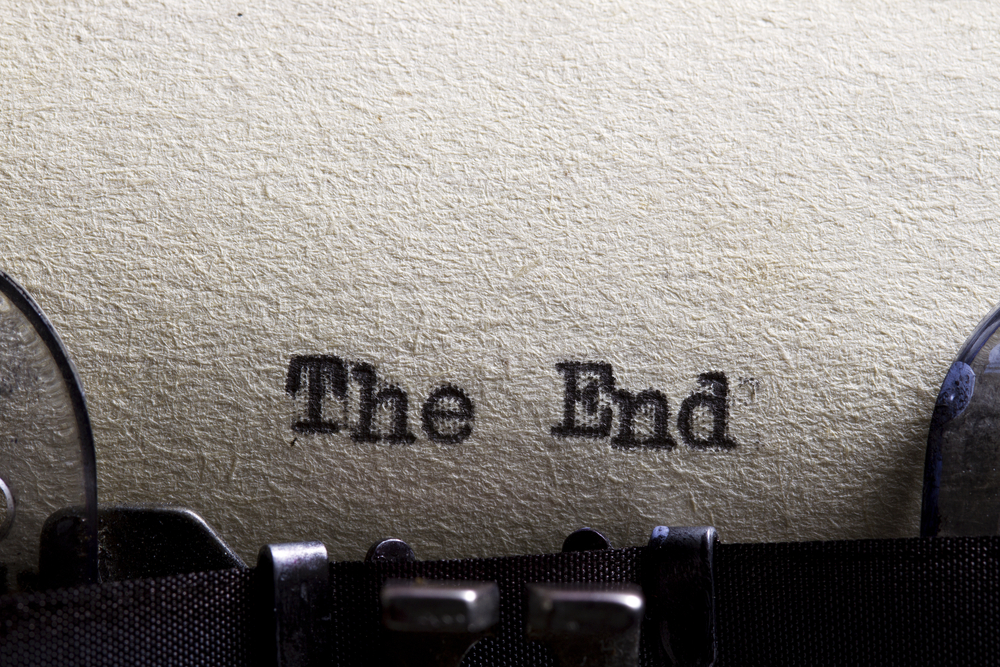